Toán
NHÂN SỐ CÓ BA CHỮ SỐ VỚI SỐ CÓ MỘT CHỮ SỐ
a) 123 x 2 = ?
1
2
3
* 2 nhân 3 bằng 6, viết 6.
x
* 2 nhân 2 bằng 4, viết 4.
2
* 2 nhân 1 bằng 2, viết 2.
246
2
4
6
?
123 x 2 =
b) 326 x 3 = ?
3
2
6
* 3 nhân 6 bằng 18, viết 8 nhớ 1.
x
3
* 3 nhân 2 bằng 6, thêm 1 bằng 7, viết 7.
* 3 nhân 3 bằng 9, viết 9.
9
7
8
978
?
326 x 3 =
Toán
NHÂN SỐ CÓ BA CHỮ SỐ VỚI SỐ CÓ MỘT CHỮ SỐ
Bài 1 Tính :
212
203
110
213
341
x
x
x
x
x
4
3
5
3
2
848
639
609
8
2
6
550
Toán
NHÂN SỐ CÓ BA CHỮ SỐ VỚI SỐ CÓ MỘT CHỮ SỐ
Bài 1 Tính :
Bài 2 Đặt tính rồi tính :
171 x 5
205 x 4
b)
319 x 3      ;
a)
437 x 2      ;
171
319
437
205
x
x
x
x
5
3
2
4
855
957
874
820
Toán
NHÂN SỐ CÓ BA CHỮ SỐ VỚI SỐ CÓ MỘT CHỮ SỐ
Bài 1 Tính :
Bài 2 Đặt tính rồi tính :
Mỗi chuyến máy bay chở được 116 người. Hỏi 3 chuyến máy bay như thế chở được bao nhiêu người ?
116 người.
Mỗi chuyến
3 chuyến
Bài 3
người ?
Tóm tắt :
:
…
:
Bài giải
Số người trên 3 chuyến máy bay là :
116 x 3 = 348 (người)
Đáp số : 448 người.
Toán
NHÂN SỐ CÓ BA CHỮ SỐ VỚI SỐ CÓ MỘT CHỮ SỐ
Bài 1 Tính :
Bài 2 Đặt tính rồi tính :
Bài 3
Tìm x :
Bài 4
a)
b)
x : 7 = 101
x : 6 = 107
x = 107 x 6
x = 101 x 7
x = 642
x = 707
Bài 1 Tính :
Bài 2 Đặt tính rồi tính :
Bài 3
Tìm x :
Bài 4
Toán
NHÂN SỐ CÓ BA CHỮ SỐ VỚI SỐ CÓ MỘT CHỮ SỐ
a)
b)
x : 7 = 101
x : 6 = 107
x = 107 x 6
x = 101 x 7
x = 642
x = 707
Bài 1 Tính :
Bài 2 Đặt tính rồi tính :
Bài 3
Tìm x :
Bài 4
Toán
NHÂN SỐ CÓ BA CHỮ SỐ VỚI SỐ CÓ MỘT CHỮ SỐ
a) 123 x 2 = ?
1
2
3
* 2 nhân 3 bằng 6, viết 6.
x
* 2 nhân 2 bằng 4, viết 4.
2
* 2 nhân 1 bằng 2, viết 2.
2
4
6
246
123 x 2 =
b) 326 x 3 = ?
3
2
6
* 3 nhân 6 bằng 18, viết 8 nhớ 1.
x
* 3 nhân 2 bằng 6, thêm 1 bằng 7, viết 7.
3
* 3 nhân 3 bằng 9, viết 9.
9
7
8
978
123 x 2 =
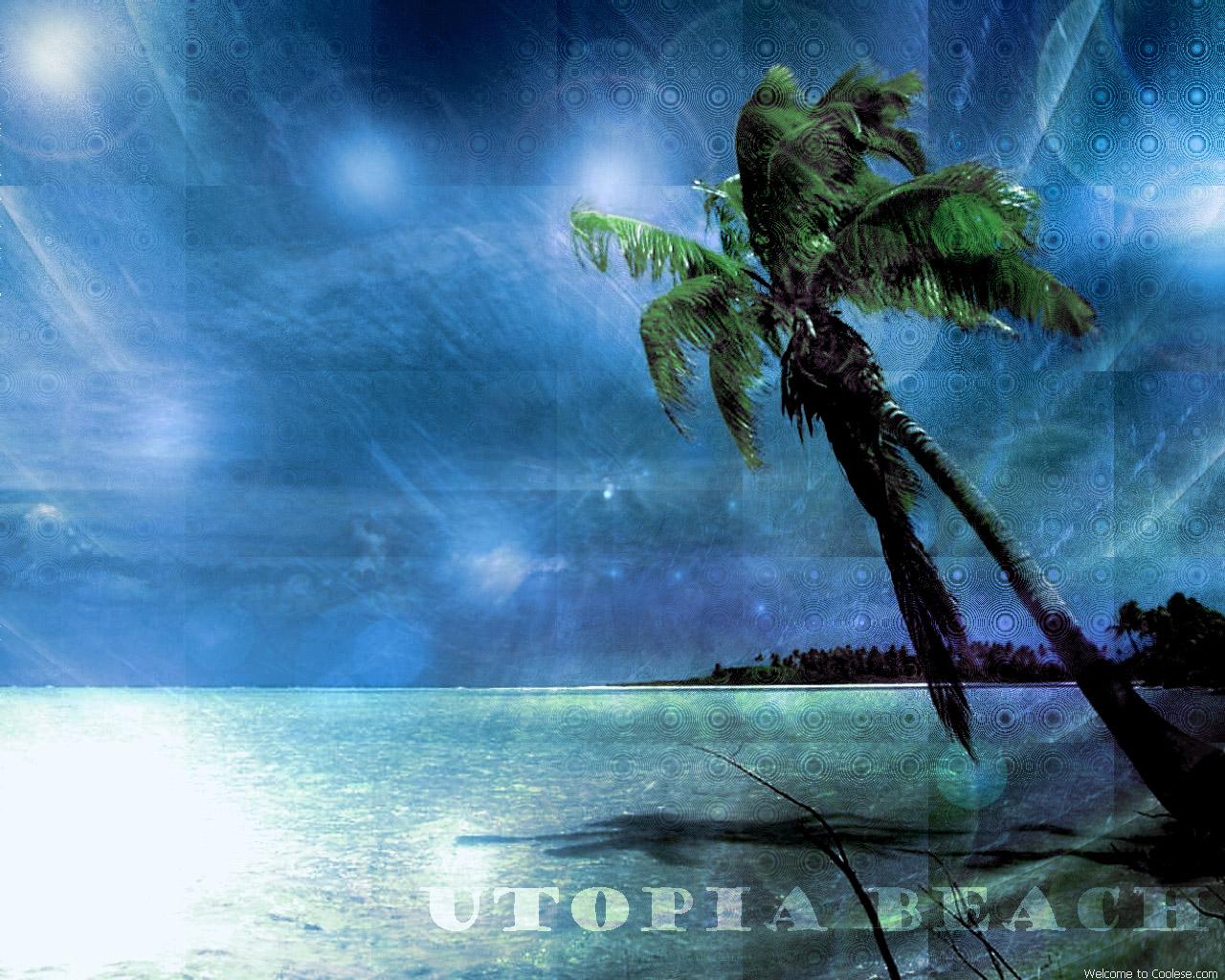 XIN CHÂN THÀNH CẢM ƠN CÁC THẦY C« gi¸o